November 2022
Transition period during MAC address change
Date: 2022-10-10
Authors:
Slide 1
Stephane Baron, Canon
November 2022
Abstract
Current contribution describes the mechanism to put in place in order to proceed to a MAC address change while associated without breaking the ongoing communications.
	Previous contribution [2] described a mechanism to allow a seamless change of the MAC address of a non-AP STA while associated to an AP, both the current and the new MAC addresses need to be valid during the same period of time called transition period. 
	Current contribution explicits mechanisms to handle the transition period by providing rules for data selection and by determining the end of the transition period thanks to the usage of a BSR to indicate quantity of remaining packets addressed with an old MAC address.
Slide 2
Stephane Baron, Canon
November 2022
Overview
11bi requirement document [1] includes requirements (Req 7 and 8) mandating a mechanism for a station to change its MAC address in “State 4 without any loss of connection”.
[2] proposed a mechanism to support such constraint by providing a transition period to change from one MAC address to another one
This contribution proposes a mechanism for data selection during transition period in which the two MAC addresses are potentially used. 
This contribution proposes a mechanism to determine the end of this transition period based on Buffer Status Report (BSR) exchange.
Slide 3
Stephane Baron, Canon
November 2022
11bi requirement
Slide 4
Stephane Baron, Canon
November 2022
Main principle [2]
Non-AP Initiation
AP Initiation
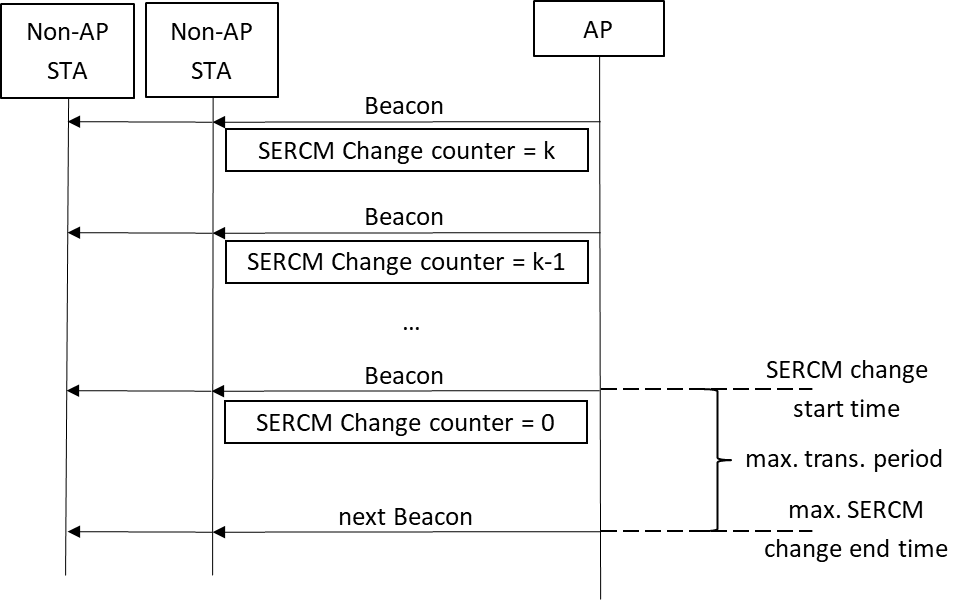 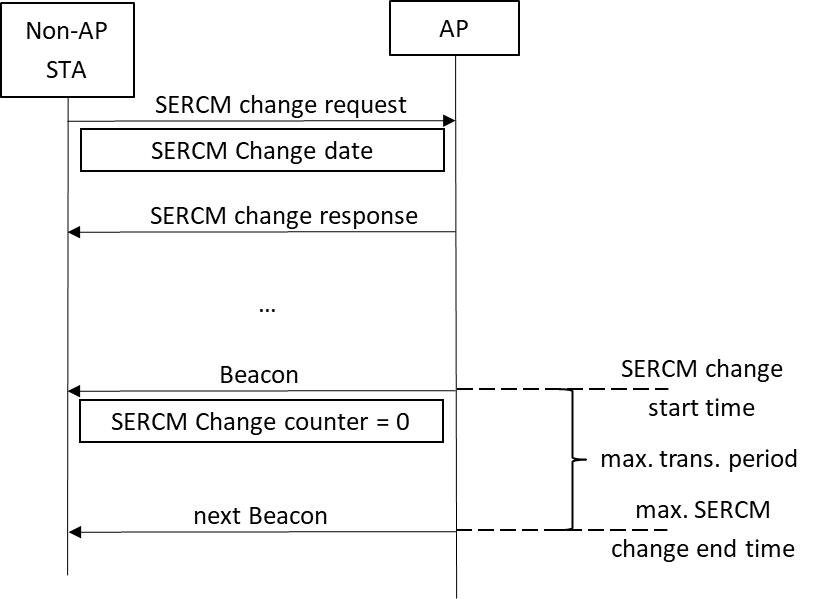 @MAC (n)
@MAC (n)
@MAC (n) 
&
@MAC (n+1)
@MAC (n) 
&
@MAC (n+1)
@MAC (n+1)
@MAC (n+1)
@MAC (n+1) = PRF-128/46( ERCM Key, “ERCM”,  @MAC (n) , 128)
November 2022
AP
STA1
Pkt with TA = @MAC (n)
Beacon
empty transmission buffer for STA1
non-empty transmission buffer
Pkt with TA = @MAC (n+1)
ERCM Change counter=k-1
BSR(AC0, AC1, AC2, AC3)
…
Beacon
transition period
ERCM Change counter=0
support both :
STA1 TA = @MAC (n) 
STA1 TA = @MAC(n+1)
AC0, AC1, AC2, AC3
Support both
@MAC (n)
@MAC (n+1)
BSR (0,x,y,z), TA=@MAC (n)
BSR (0,x,y,z), TA=@MAC (n)
BA : RA=@MAC (n)
buffering new packet for STA1 with  RA = @MAC(n+1)
buffering new packet 
TA = @MAC(n+1)
BSR (0,0,y,z), TA=@MAC (n+1)
BSR (0,0,y,z), TA=@MAC (n+1)
BA : RA=@MAC (n+1)
BSR (0,0,0,0), RA=@MAC (n+1)
Ack : TA=@MAC (n+1)
BSR (0,0,0,0), TA=@MAC (n)
Support only :
STA1 TA = @MAC(n+1)
support only
 @MAC(n+1)
Ack : RA=@MAC (n)
Stephane Baron, Canon
November 2022
Data selection process during transition period:
Classical EDCA rules applies:
When a backoff counter corresponding to an Access category queue reaches zero, the station selects data from the corresponding queue.

However:
if the station is in a transition period, the station should not transmit data with different source addresses in the same transmission opportunity (TXOP). So, if the selected AC contains data addressed with the old and the new MAC address, the station should refrain from transmitting a frame with a different source address than the one of the first packet it transmits during the TXOP
Stephane Baron, Canon
November 2022
BSR exchange during the transition period:
A station that is in a transition period, computes BSR based on the quantity of data buffered that are addressed only with the old MAC address.
In particular, if a station determines that there is no more data buffered in any queues that are addressed with the old MAC address, the station creates an “empty” BSR (a BSR indicating no remaining buffered data).

If a station receives an empty BSR (a BSR indicating no remaining buffered data) and the station is in a transition period, the station considers that the remote station is ready to finish the transition period.

When both non-AP STA and AP are ready to finish the transition period, then the transition period ends and both non-AP station and AP release the old MAC address
Stephane Baron, Canon
November 2022
Benefits
User privacy is enhanced by allowing a station to change its MAC address while associated without break of ongoing communication.
The change of a MAC address is not easily detectable since additional mechanism described here are based on existing signaling (BSR).
The duration of the transition period is reduced and the BSR may be also used to indicate old data to be scheduled
Slide 9
Stephane Baron, Canon
November 2022
Straw Poll #1
Do you support using a BSR based mechanism to determine the end of the transition period as described in slide 6 ?

Yes
No
Abstain
Slide 10
Stephane Baron, Canon
November 2022
References
[1] IEEE 802.11-21/1848r16 : Requirements Document
[2] IEEE 802.11-22/0114r3 : Enhanced Randomized and Changing MAC address
Slide 11
Stephane Baron, Canon